.
Беларускае жаночае адзенне
ГАЛАЎНЫЯ ЎБОРЫ
Скіндачка – галаўны ўбор рушніковага тыпу, якія насілі дзяўчыны. Ад намітак адрозніваюцца памерамі, формамі і спосабам павязвання.
Намітка – галаўны ўбор рушніковага тыпу, які насілі замужнія жанчыны.
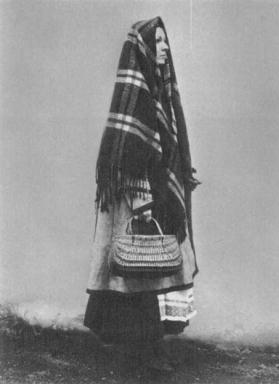 Замужнім жанчынам забаранялася распускаць валасы. Лічылася, што менавіта ў валасах захоўваецца чароўная сіла жанчыны, і каб яна не счаравала нікога з сям’і мужа, павінна валасы хаваць. Таму жанчыны насілі чапцы і хусткі
“Галовачка”- даўні галаўны ўбор замужніх жанчын у Давыд-Гароадоцка-Тураўскім строі.
КАШУЛІ
Аздабляліся ў кашулях месцы ўздоўж разрэзаў – манжэты, каўнер, стык рукава са станінай і паліком (плечавая ўстаўка), падол, пазушка.
ФАРТУХІ
СПАДНІЦЫ, ПАНЁВЫ, САЯНЫ
Спадніцы можна паддзяліць на летнія, ільняныя (буркі) і зімовыя, з воўны (андаракі). На малюнку спадніца з буркі.
Панёва ўяўляе сабой два кавалкі тканіны, замацаваныя на поясе. Спераду стыкі тканін прыкрытыя фартухом. Ззаду адно з палотнішчаў утварае трохкутнік – пасыл да дзетанараджэння жанчынай. З-пад панёвы выглядае арнаментаваны падол кашулі. У Неглюбскім строі ён заўсёды вышыты.
Калышка – від паяснога адзення. У 4 – 6 год дзяўчынка атрымоўвала сваю першую калышку, якая ўяўляла сабой кавалак белага палатна з паяском, і павязвалася яна ззаду. Калі дзяўчынка станавілася старэйшай, калышку выраблялі ўжо з палатна, з якога рабілі панёвы, а пасля – і ў дзве полкі, злучаныя між сабой шлеечкамі. Калышка падпярэзвалася паяском.
Саян – гэта спадніца з ліфам, апошні па крою набліжаецца да гарсэта.
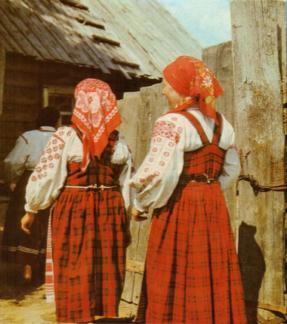 Андарак – саматканая або клятчастая спадніца.
ПАЯСЫ
Пояс – абавязковы элемент строю. Хадзіць непадпярэзаным лічылася непрыстойным і дазвалялася толькі ў некаторых абрадавых сітуацыях.
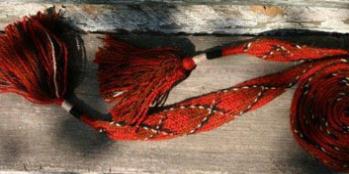 ВЕРХНЯЕ АДДЗЕННЕ
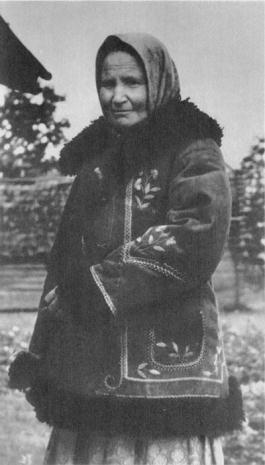 Кажух- верхняе зімовае адзенне з аўчыны.
Жаночыя ўпрыгожванні
Гарлячка – гэта шыйнае ўпрыгожванне з бісеру
Абутак
Лапці насілі толькі на Магілёўшчыне і ў некаторых раёнах Палесся. На ўсёй астатняй тэрыторыі Беларусі насілі скураны абутак – боты, чаравікі і пасталы.
Чаравікі – невысокі, да шчыкалаткі і крыху вышэй, скураны абутак на шнурках
Лапці – традыцыйны сялянскі абутак, плецены з лыка (лазовага, ліпавага), пяньковых або льняных вітушак ці тонкіх вяровак.
Беларускія народныя строі
Кобрынскі святочны ўбор
Беларускі народны строй
Вілейскі жаночы строй
Калінкавіцкі жаночы строй
Маларыцкі жаночы строй
Веткаўскі жаночы строй
Неглюбскі жаночы строй
Ляхавіцкі жаночы строй
Дзякуй за ўвагу!
Выканала студэнтка групы БФ-31
Цалка Валянціна